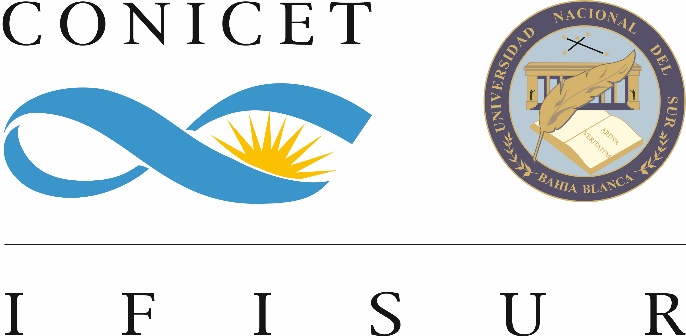 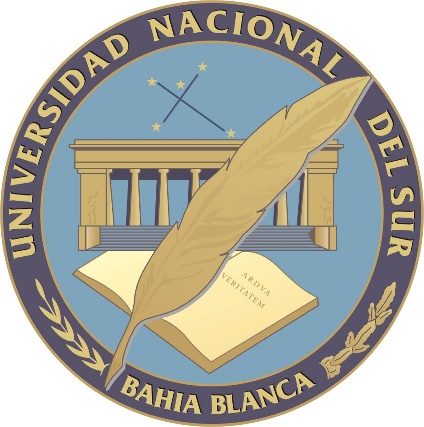 Curso de postgrado
“Tribología y fenómenos de superficie”
Prof. Dr. Carlos Alejandro FIGUEROA 
- Universidad de Caxias do Sul, Brasil -
- Fecha: 4 al 14 de noviembre - 
- Lugar: Sala de Conferencias del Dpto. de Física (Ex aula 23H) Inicio: Lunes 4 noviembre 16 hs.
Consultas: Dr. Alfredo Juan (cajuan@uns.edu.ar)